SNHD’s Detention Center Program: Taking a Syndemic Approach to Meeting the Needs of People Facing Incarceration in Clark County
Victoria Hughes
Southern Nevada Health District
[Speaker Notes: Version date_ 03 2024
Target audience: all members of the interprofessional healthcare team]
Conflict of Interest Disclosure Statement
Speaker has nothing to disclose
This program is supported by the Health Resources and Services Administration (HRSA) of the U.S. Department of Health and Human Services (HHS) as part of an award totaling $4,205,743 with 0% financed with non-governmental sources. The contents are those of the author(s) and do not necessarily represent the official views of, nor does mention of trade names, commercial practices, or organizations imply an endorsement by HRSA, HHS, or the U.S. Government. For more information, please visit HRSA.gov. Any trade/brand names for products mentioned during this presentation are for training and identification purposes only.
2
[Speaker Notes: Please add presenter disclosures here if any exist.]
Use of Trade/Brand Names
This program is supported by the Health Resources and Services Administration (HRSA) of the U.S. Department of Health and Human Services (HHS) as part of an award totaling $4,205,743, with 0% financed with non-governmental sources. 

The views expressed do not necessarily reflect the official policies of the  Department of Health and Human Services, nor does mention of trade names, commercial practices, or organizations imply endorsement by the U.S. Government. Any trade/brand names for products mentioned during this presentation are for training and identification purposes only.
3
[Speaker Notes: NOTE: THIS SLIDE MUST BE INCLUDED IF TRADE AND/OR BRAND NAMES FOR MEDICATIONS ARE USED IN THE PRESENTATION.
IT MAY BE DELETED IF THERE IS NO REFERENCE TO TRADE NAMES, INCLUDING PRESENTATIONS IN WHICH ONLY GENERIC MEDICATION NAMES ARE MENTIONED. 
TRADE NAMES MUST BE PUT IN PARENTHESES AFTER THE GENERIC NAME THE FIRST TIME IT IS MENTIONED - E.G., FLUOXETINE (PROZAC). TRADE NAMES SHOULD ONLY BE MENTIONED FOR THE INITIAL REFERENCE AND THE GENERIC NAME ONLY SHOULD BE USED AFTER THAT. THIS APPLIES EQUALLY TO ALL MEDICATIONS OR PRODUCTS MENTIONED IN THIS PRESENTATION.]
Unconscious Bias Disclosure
4
Overview
5
Learning Objectives
Understand how public health departments, Central Billing Offices (CBO’s) and public safety can work together by co-locating services. 
Identify how braiding grants can enhance current efforts to address syndemics like HIV-STI (sexually transmitted infection) comorbidities, substance use disorder, and overdose.
Review how data sharing can help organizations use data to inform intervention planning activities.
6
Synergistic Epidemics
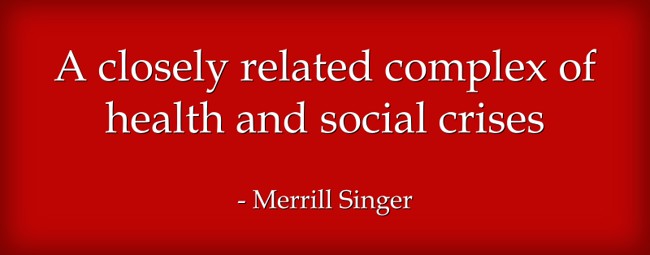 7
HIV WORK IS A SUPERPOWER
8
Image Reference: (ChatGPT image generator)
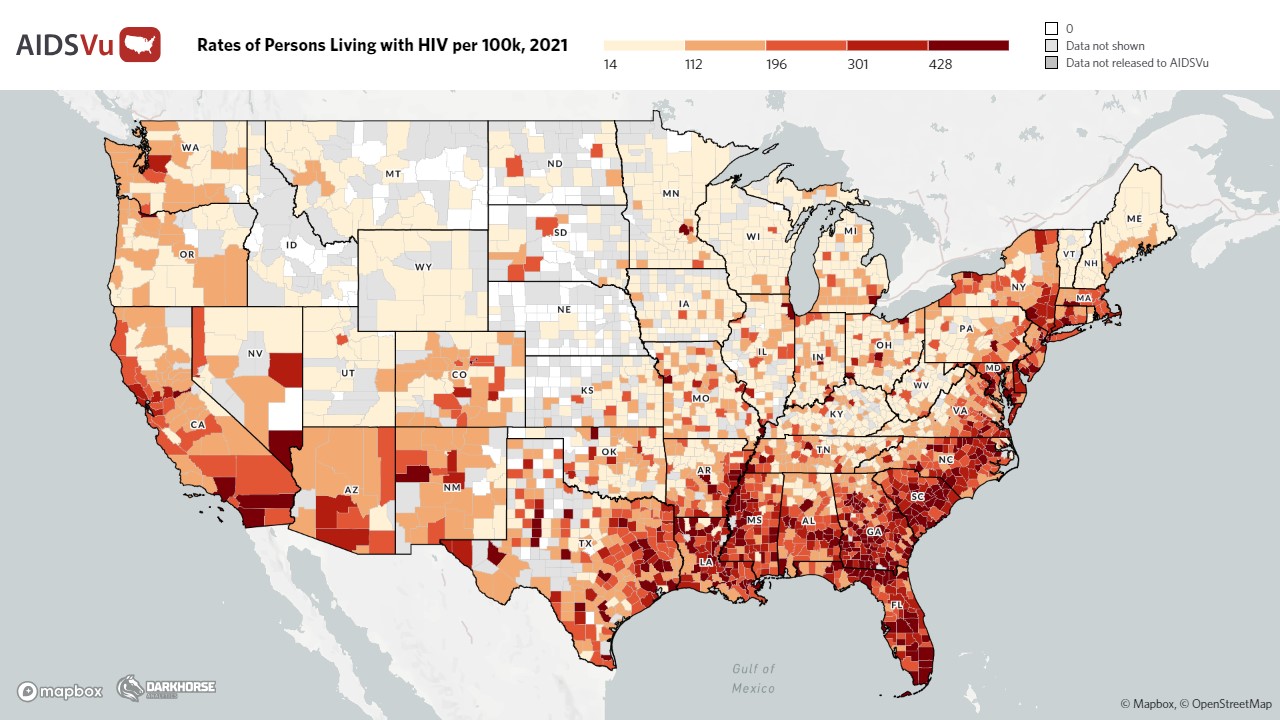 https://map.aidsvu.org/
9
EHE PRIORITY JURISDICTIONS
10
11
SNHD LINKAGE TO ACTION
Image Reference: Nicol McNee
12
13
14
OOC = Out of Care
15
Image Reference: https://www.istockphoto.com/
Why?
Image References: https://www.istockphoto.com/
                                   (CHATGPT image generator)
16
SNHD-Clark County Detention Center Engagement
History of Engagement
Supportive Factors
Points to Consider
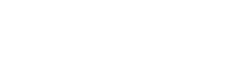 17
LVMPD = Las Vegas Municipal Police Department
[Speaker Notes: SNHD has had a presence in CCDC for over 20 years. Our department at SNHD is under the umbrella of disease surveillance and control which includes disease investigation. We historically have been able to have disease investigators badged and given access to CCDC for disease investigation purposes and for intervention purposes like drawing HIV, Syphilis and Hep-C labs. Fortunately, the relationship involved the right people at the right time as CCDC was looking expand the community services offered with the detention center. One of the takeaways from this process when I spoke with leadership on our side who were part of the process is that having key leadership on both sides with a common goal is needed for buy in. 
Some supportive factors that allowed for integration is that fact that we have an existing data tool that can be used for case management and to document variables that can be documented and pulled by our epi’s and an existing data sharing plan was already in place to support the work. 
Some factors that may hold true for other jurisdictions and are points to consider is the acknowledgement that this level of integration in any justice system requires adhering to the detention center’s policies and procedures. Our staff are given access only after a background check and finger printing process before being badged and once on site they must follow CCDC policy. Some consideration for this model will be needed by jurisdictions that employ peers as this process may be difficult for folks that may have had contact with the justice system in the past. Jurisdictions that are local health entities may require external approval to work with another governmental agency and so an interlocal may be needed which may need board of health approval for example.]
Getting your foot in the door…
18
[Speaker Notes: STI = sexually transmitted infection]
Resources
National Clinician  Consultation Center http://nccc.ucsf.edu/
HIV Management
Perinatal HIV 
HIV PrEP 
HIV PEP line
HCV Management
Substance Use Management

Present on ECHO
https://hsc.unm.edu/scaetc/programs-services/echo.html​
AETC National HIV Curriculum https://aidsetc.org/nhc
AETC National Coordinating Resource Center https://targethiv.org/library/aetc-national-coordinating-resource-center-0
HIVMA Resource Directory https://www.hivma.org/globalassets/ektron-import/hivma/hivma-resource-directory.pdf 
Additional trainings scaetcecho@salud.unm.edu
www.scaetc.org
19
[Speaker Notes: IDEA Platform: Infectious Diseases Education & Assessment. https://idea.medicine.uw.edu/
AETC National HIV Curriculum: 6 core modules for self study; regularly updated; CME, CNE
Hepatitis C Online Curriculum: https://www.hepatitisc.uw.edu/
Hepatitis B Online Curriculum: https://www.hepatitisb.uw.edu/
National STD Curriculum: https://www.std.uw.edu/
National HIV PrEP Curriculum: https://www.hivprep.uw.edu/]
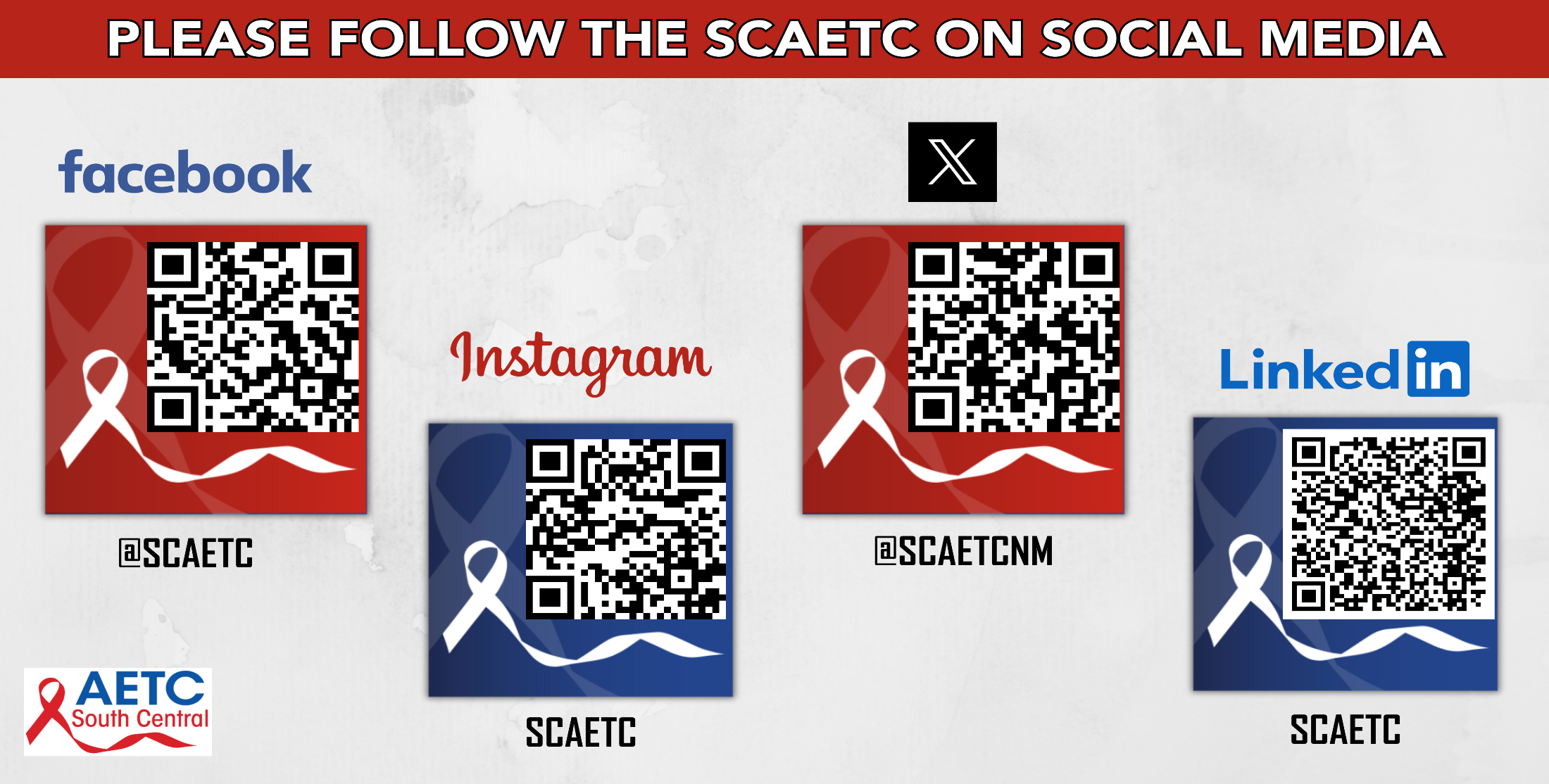 #
[Speaker Notes: Find an HIV-related topic TeleECHO in your area: https://echo.unm.edu/locations-2/echo-hubs-superhubs-united-states/
IDEA Platform: Infectious Diseases Education & Assessment. https://idea.medicine.uw.edu/
AETC National HIV Curriculum: 6 core modules for self study; regularly updated; CME, CNE
Hepatitis C Online Curriculum: https://www.hepatitisc.uw.edu/
Hepatitis B Online Curriculum: https://www.hepatitisb.uw.edu/
National STD Curriculum: https://www.std.uw.edu/]
THANK YOU!










Victoria Hughes
Southern Nevada Health District
702-759-0735
hughes@snhd.org
21
Image Reference: Nicol McNee